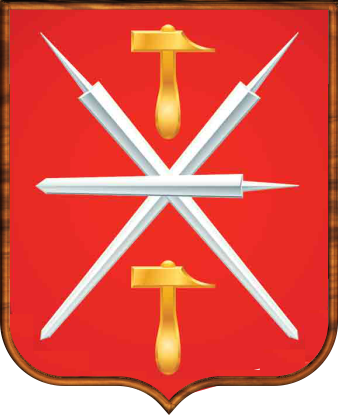 Актуализация Схемы теплоснабжения города Тула на период до 2037 года
2022 год
[Speaker Notes: Добрый вечер, 
Уважаемые жители и участники собрания публичных слушаний!]
Основания для организации работ по схеме теплоснабжения
Федеральный Закон «О теплоснабжении» от 27.07.2010 № 190-ФЗ; 
Постановление Правительства «О требованиях к схемам теплоснабжения, порядку их разработки и утверждения» от 22.02.2012  № 154;
Федеральный закон от 23.11.2009 г. № 261-ФЗ «Об энергосбережении и о повышении энергетической эффективности и о внесении изменений и дополнений в отдельные акты Российской федерации».
Основания цель схемы теплоснабжения
Актуализация базового отраслевого документа в области теплоснабжения, определяющего стратегию и единую техническую политику перспективного развития систем теплоснабжения муниципального образования, позволяющего обеспечить качественное и надежное теплоснабжение потребителей, а также покрытие перспективных тепловых нагрузок наиболее экономичным способом при минимальном воздействии на окружающую среду;
Обеспечение требований Федерального закона «О концессионных соглашениях» от 21.07.2005 № 115-ФЗ с целью передачи объектов теплоснабжения в концессию.
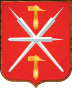 [Speaker Notes: В соответствии с действующим законодательством - Федеральным законом № 190 «О теплоснабжении» и требованиями постановления Правительства РФ № 154 выполнена Актуализация схемы теплоснабжения муниципального образования город Тула на период до 2037 года, являющаяся основным базисным документом, в соответствии с которым будет развиваться теплосетевое хозяйство.
При этом определяются не только основные направления развития, но и судьба каждого теплоисточника и каждого участка теплопроводов.
Основная цель Схемы – обеспечить максимальную надежность теплоснабжения при минимально возможных затратах и минимальном воздействии на окружающую среду.
В основу Актуализации схемы теплоснабжения положена утверждённая приказом Минэнерго России «Схема теплоснабжения муниципального образования город Тула на период до 2035 года», а также собранные и систематизированные данные теплоснабжающих организаций, утвержденные муниципальные программы, проекты планировок отдельных территорий муниципального образования.]
Структура теплоснабжения города Тулы
79 теплоснабжающих организации (далее – ТСО)
216 источников тепловой энергии (далее – ИТЭ)
3 основные ТСО
76 прочих ТСО
150 ИТЭ
37 нерегулируемых ТСО
39 регулируемых ТСО
ИТЭ
22 ИТЭ
ИТЭ
ТЭЦ ПАО «КМЗ»ТЭЦ ПАО «Тулачермет» 148 котельныхАО «Тулатеплосеть»
44 производственно-отопительных котельных
22 крышных котельных
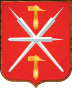 [Speaker Notes: При разработке Актуализированной схемы теплоснабжения муниципального образования города Тула до 2035 года, на основе предоставленных исходных данных определено 79 теплоснабжающих организаций (ТСО) и 216 источников тепловой энергии (включая 2 ТЭЦ), отраженных в Главе 1 Томе 1. 
В свою очередь 79 ТСО делятся на ТСО с государственным регулированием цен (тарифов) на тепловую энергию и ТСО работающие на договорной основе с потребителями (нерегулируемый тариф на тепловую энергию). 
В проекте Актуализированной схемы теплоснабжения рассмотрены подробно по всем по Главам и Разделам проекта 42 ТСО включающие в себя:
- 2 ТЭЦ -  2 ТСО;
- 148 Котельных АО «Тулатеплосеть» - 1 ТСО;
44 производственных котельных – 39 ТСО.]
Характеристика существующих систем теплоснабжения города Тулы
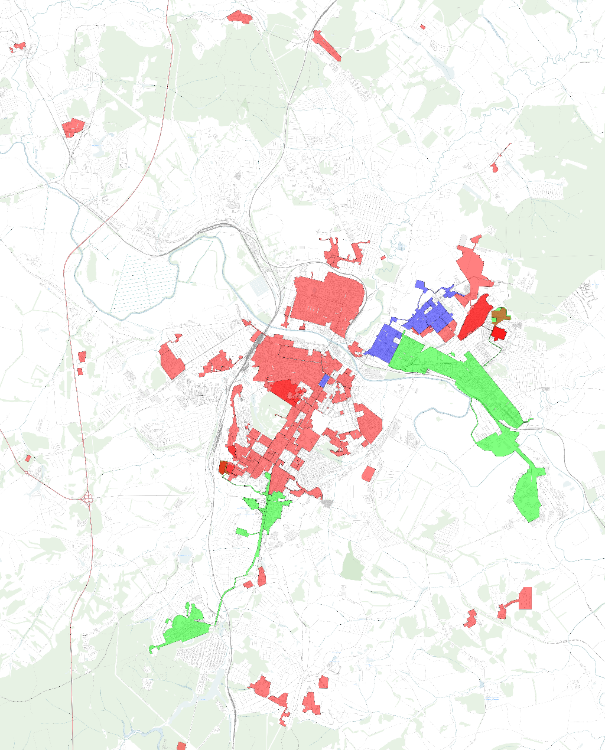 Структура протяженности ТС по ТСО
Структура установленной мощности по ТСО
Обозначения
АО «Тулатеплосеть»
ПАО «Тулачермет»
Прочие
ПАО «Косогорский металлургический завод»
Обозначения:
красным цветом обозначены зоны котельных АО «Тулатеплосеть»
зеленым цветом – зоны теплоснабжения ТЭЦ
синим цветом – зоны теплоснабжения прочих ТСО.
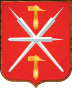 4
[Speaker Notes: Теперь говорим об основных ТСО.
На начало 2022 года в теплоснабжающем комплексе города функционировали 2 ТЭЦ, 216 котельных и 1284 км тепловых сетей в однотрубном исчислении.
Суммарная установленная тепловая мощность источников составляет 2856 Гкал/ч. 
По структуре протяженности тепловых сетей 84% из них приходится на АО «Тулатеплосеть».]
Перспективные объемы ввода общей площади жилых зданий и объектов общественно-делового 
назначения, млн м2
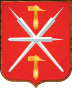 5
[Speaker Notes: Результирующий прирост площади отапливаемых объектов капитального строительства в период с 2022 – 2037 гг. составит порядка 11 млн. м2, из которых порядка 80 % приходится на жилые здания.]
Основные проблемы работы систем теплоснабжения и пути их решения
Проблемы
Решения
моральный и физический износ парка оборудования на источниках тепловой энергии
   Около 28% установленной мощности котлов муниципальных котельных эксплуатируется более  20 лет.
Строительство новых источников тепловой энергии и реконструкция действующих с заменой физически изношенного оборудования
Вывод из эксплуатации физически изношенных котельных при переключении потребителей на более эффективные котельные
значительный износ и высокая повреждаемость на тепловых сетях
 Удельная повреждаемость тепловых сетей, эксплуатируемых                    АО «Тулатеплосеть» составляет 0,44 ÷ 0,51 повреждений на 1 км.
Реконструкция ветхих участков тепловых сетей, отработавших свой ресурс и / или сокращение дальности транспорта тепловой энергии по данным тепловым сетям
низкая эффективность топливоиспользования (использования  природного газа)
  На значительной части источников (около 45%) удельные расходы условного топлива на выработанную тепловую энергию превышает 168 кг у.т./Гкал (КПД котлов менее 85%).
Установка нового современного котельного оборудования с КПД не менее 92% и / или вывод из эксплуатации малоэффективного действующего оборудования котельных
Оснащение новых и реконструируемых котельных приборами коммерческого учета ресурсов тепловой энергии, отпущенной с коллекторов
недостаточная обеспеченность средствами коммерческого учета
Приборы коммерческого учета ресурсов, за исключением учета топлива, отсутствуют на всех муниципальных котельных.
Перевод потребителей, подключенных по «открытой» схеме горячего водоснабжения на «закрытую» согласно требованиям Федерального закона от «О теплоснабжении» 27.07.2010 № 190-ФЗ
эксплуатация систем теплоснабжения с открытыми  схемами горячего водоснабжения
 На двух крупных муниципальных котельных «ФРК» и «ЗРК» в настоящее время присутствует открытый водоразбор теплоносителя на нужды горячего водоснабжения.
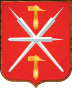 6
[Speaker Notes: Основной проблемой в теплоснабжении, как и в других городах и поселениях, как вы и думаете, конечно износ основных фондов и, как следствие, низкая эффективность топливоиспользования. 
Также к основным проблемам, следует отметить, низкое качество теплоснабжения потребителей, обусловленного в основном износом теплосетевого хозяйства и недостаточная обеспеченность средствами коммерческого учета энергоресурсов.
Для разрешения этих проблем в актуализации схемы теплоснабжения предусматривается:
строительство новых и реконструкция действующих источников тепла с заменой физически изношенного оборудования с установкой нового современного оборудования;
вывод из эксплуатации малоэффективного и физически изношенного оборудования котельных при переключении потребителей на другие источники тепла;
значительный объем реконструкции ветхих участков тепловых сетей, отработавших свой ресурс.]
Основания для организации работ по схеме теплоснабжения
7
[Speaker Notes: На слайде представлено сравнение основных мероприятий по развитию систем теплоснабжения. Можно говорить о том, что глобальных отличий не имеется. Пересмотрены некоторые технические решения возникшие в связи с внешними факторами, оптимизирован ряд переключений.]
Индикаторы развития систем теплоснабжения на горизонте планирования (источники)
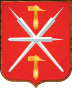 8
[Speaker Notes: Выполнение мероприятий актуализированной схемы теплоснабжения позволит достичь следующих индикаторов развития систем теплоснабжения на расчетный период – повышение КПД генерирующего оборудования
Приказ № 323 от 30-12-08]
Индикаторы развития систем теплоснабжения на горизонте планирования (тепловые сети)
Количество прекращений подачи тепловой энергии в результате технологических нарушений на сетях, ед./км
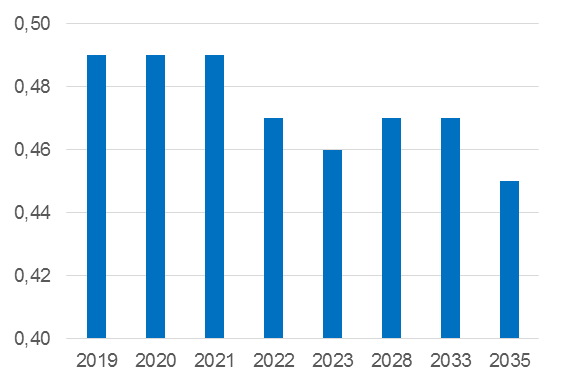 Средневзвешенный срок эксплуатации тепловых сетей, лет
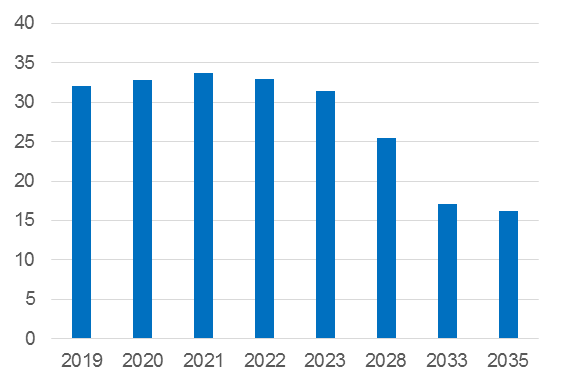 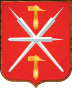 9
[Speaker Notes: удельная материальная характеристика тепловых сетей уменьшится на 10 %;
Улучшится структура теплоэнергетических активов: средневзвешенный срок эксплуатации тепловых сетей снизится на 49 %;
Система теплоснабжения станет более надежной: снизится количество прекращений подачи тепловой энергии в результате технологических нарушений на сетях на 7 %.]
Финансовые потребности мероприятий схемы теплоснабжения
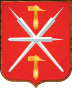 10
[Speaker Notes: Финансовые потребности мероприятия Схемы теплоснабжения суммарно составляют 19,6 млрд руб. (32,23 млрд руб.)]
Ценовые (тарифные) последствия АО «Тулатеплосеть»
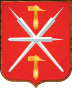 [Speaker Notes: Определены ценовые (тарифные) последствия АО «Тулатеплосеть» в результате реализации мероприятий, предусмотренными настоящей Схемой теплоснабжения.

На слайде видно, что в первые годы реализации мероприятий скорость роста тарифа составит 4-9 %% в год]
Актуализация перечня Единых теплоснабжающих организаций (ЕТО) города Тулы
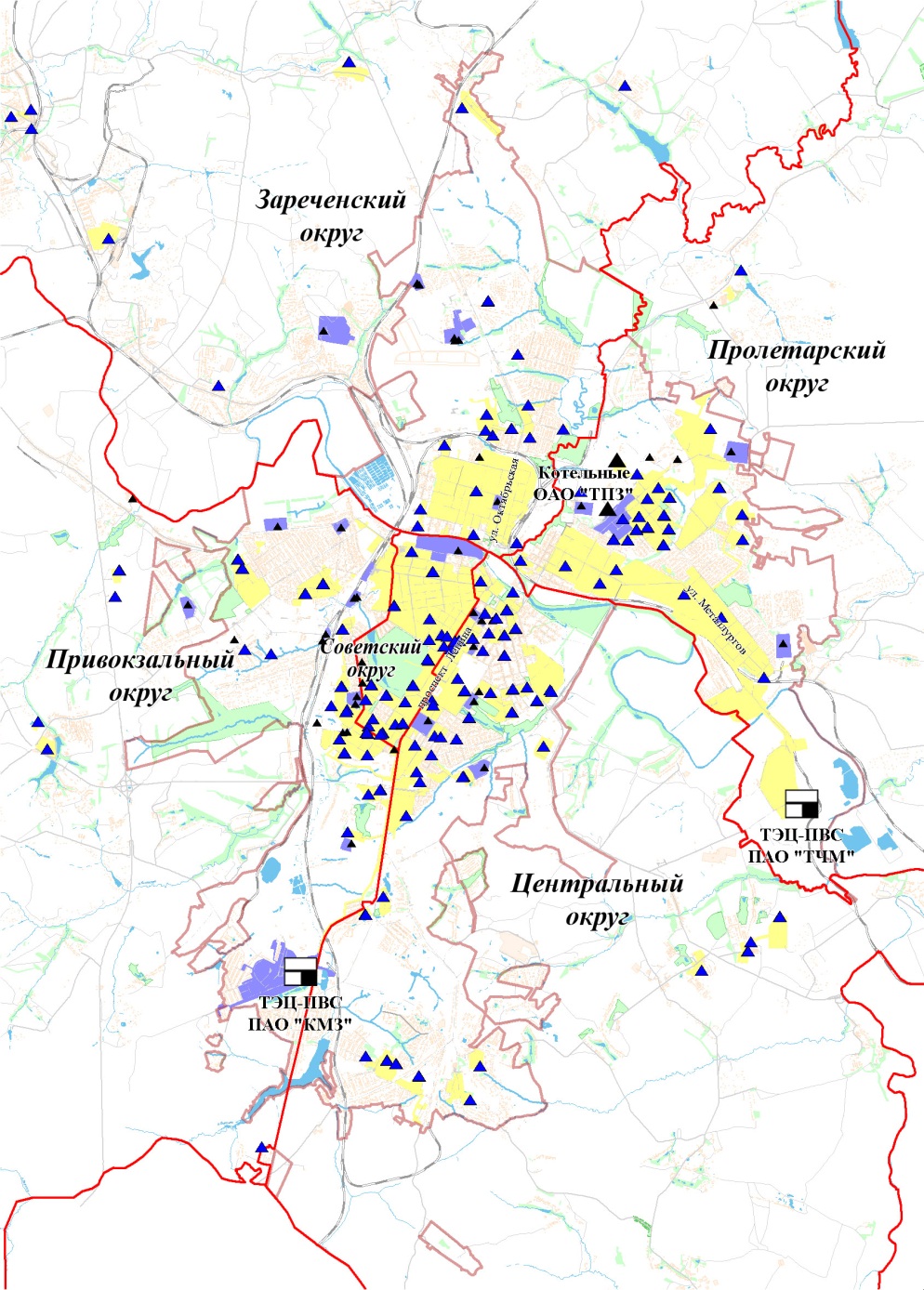 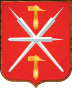 [Speaker Notes: При актуализации Схемы теплоснабжения были учтены сведения, предоставленные теплоснабжающими организациями для уточнения границ и состава систем теплоснабжения в зоне их деятельности. 
Был выполнен сравнительный анализ описаний границ систем теплоснабжений Реестра систем теплоснабжения и утвержденных единых теплоснабжающих организаций муниципального образования «Город Тула» и Электронной модели системы теплоснабжения муниципального образования «Город Тула» с целью синхронизации описаний Реестра и Электронной модели. 
При описании систем теплоснабжения и зон ЕТО выполнено объединение ряда систем котельных, работающих на общую сеть.
Границы систем теплоснабжения определены исключительно для источников тепловой энергии и теплопотребляющих установок, технологически соединенных тепловыми сетями, введенных в эксплуатацию в установленном порядке, по состоянию на дату представления настоящего проекта актуализированной схемы теплоснабжения.]
Благодарим за внимание!
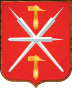